PODNEBJE ŠVEDSKE
Nina Kuhar
7.A
JZ OŠ Marjana Nemca Radeče
OCEANSKO PODNEBJE
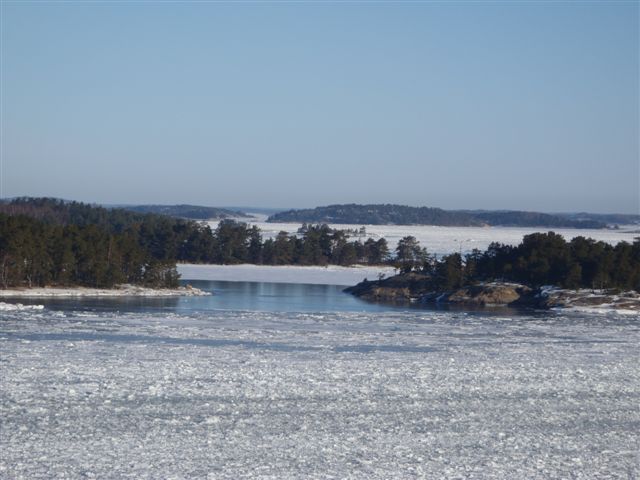 -Poteka po jugu
-Vse do meje s Finsko
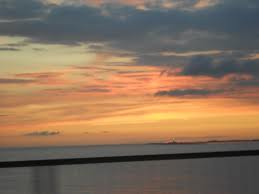 CELINSKO PODNEBJE
-V središču in na severu države
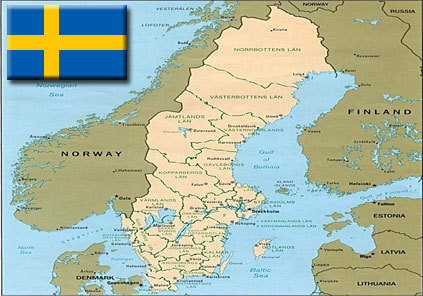 SUBARKTIČNO PODNEBJE
-Na skrajnem severu
-Temperature pod ničlo
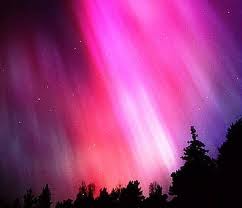 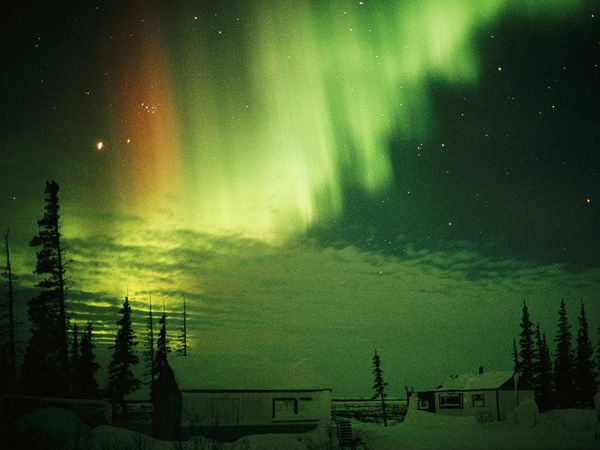 GORSKO PODNEBJE
-Poteka po zahodu in ob meji z Norveško
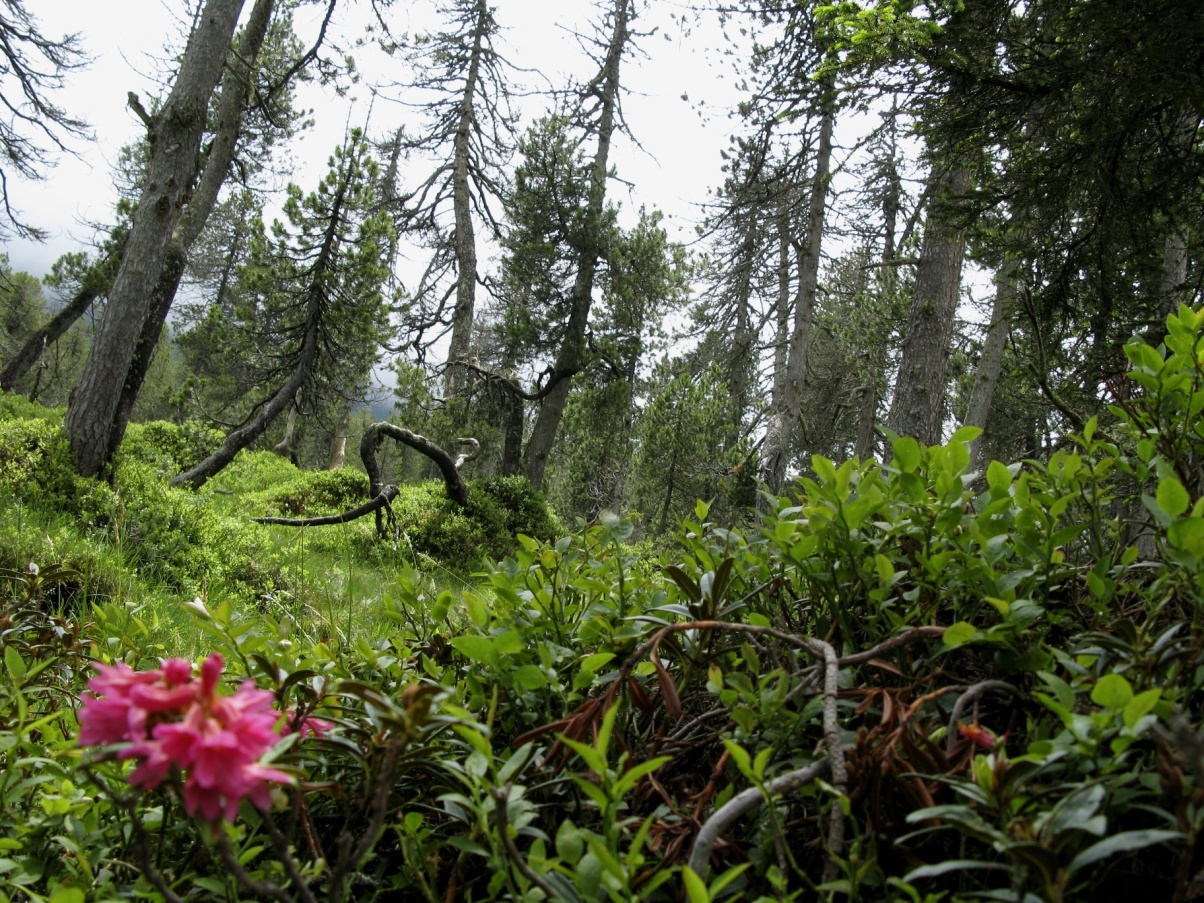 PADAVINE
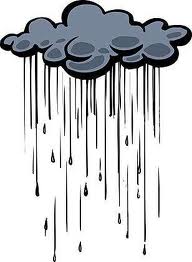 -Od 600-900mm 
-Na zahodnem delu 2000mm
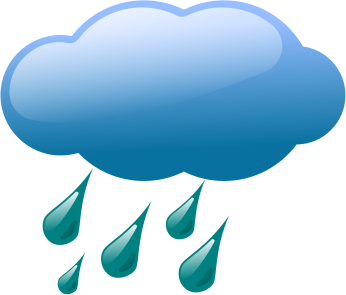 ZAKLJUČEK
UPAM DA STE UŽIVALI
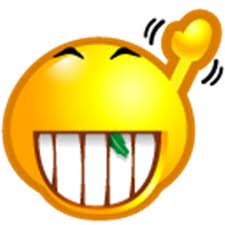 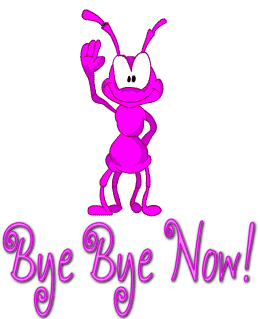